Инвестиционная площадка
Для размещения объекта придорожного сервиса
Общее описание и расположение участка
Брюховецкий район
Адрес: Краснодарский край, р-н Брюховецкий, ст. Брюховецкая,
 у автодороги Краснодар-Ейск, км 81+691-81+722 (слева)
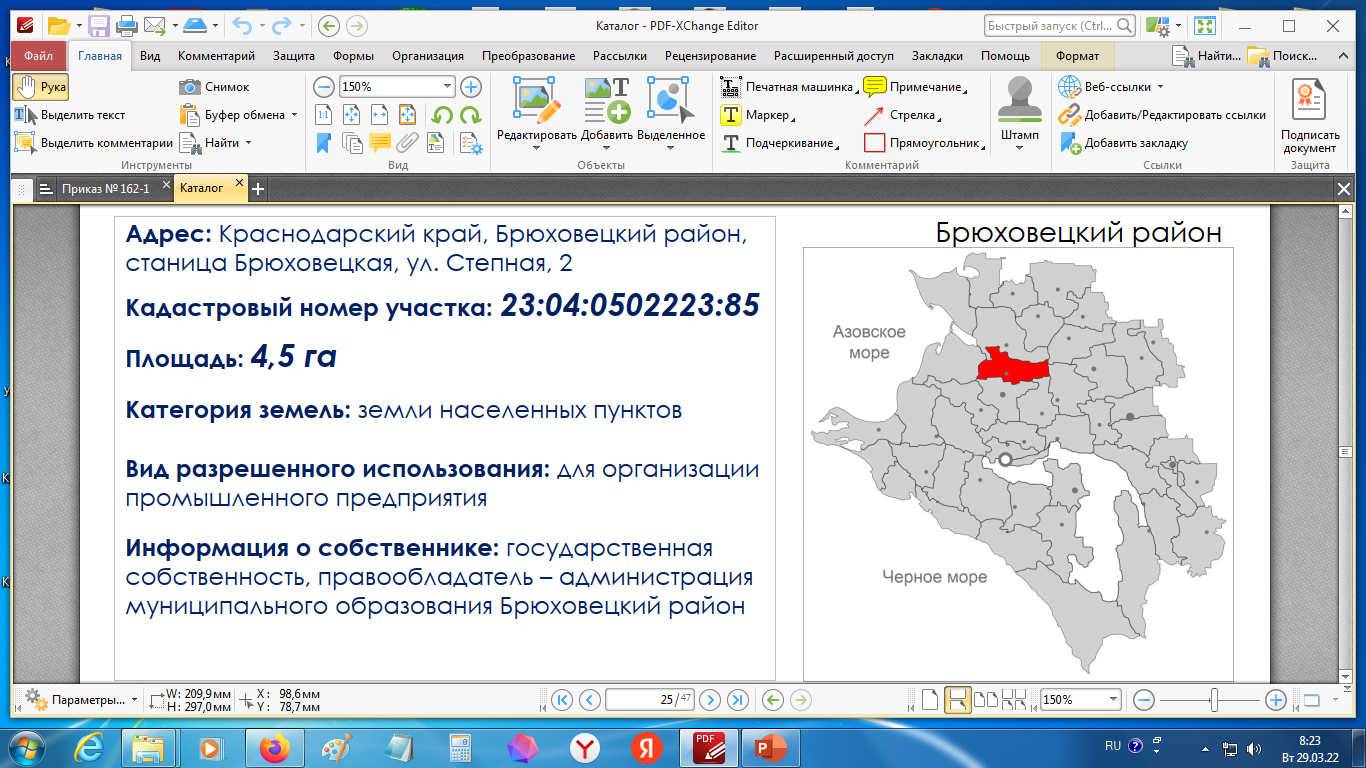 Кадастровый номер участка: 23:04:0502230:24
Площадь: 0,15 га
Категория земель: земли населённых пунктов
Вид разрешенного использования: 
Объекты дорожного сервиса
Информация о собственнике: Государственная собственность
 не разграничена
Инфраструктурное обеспечение
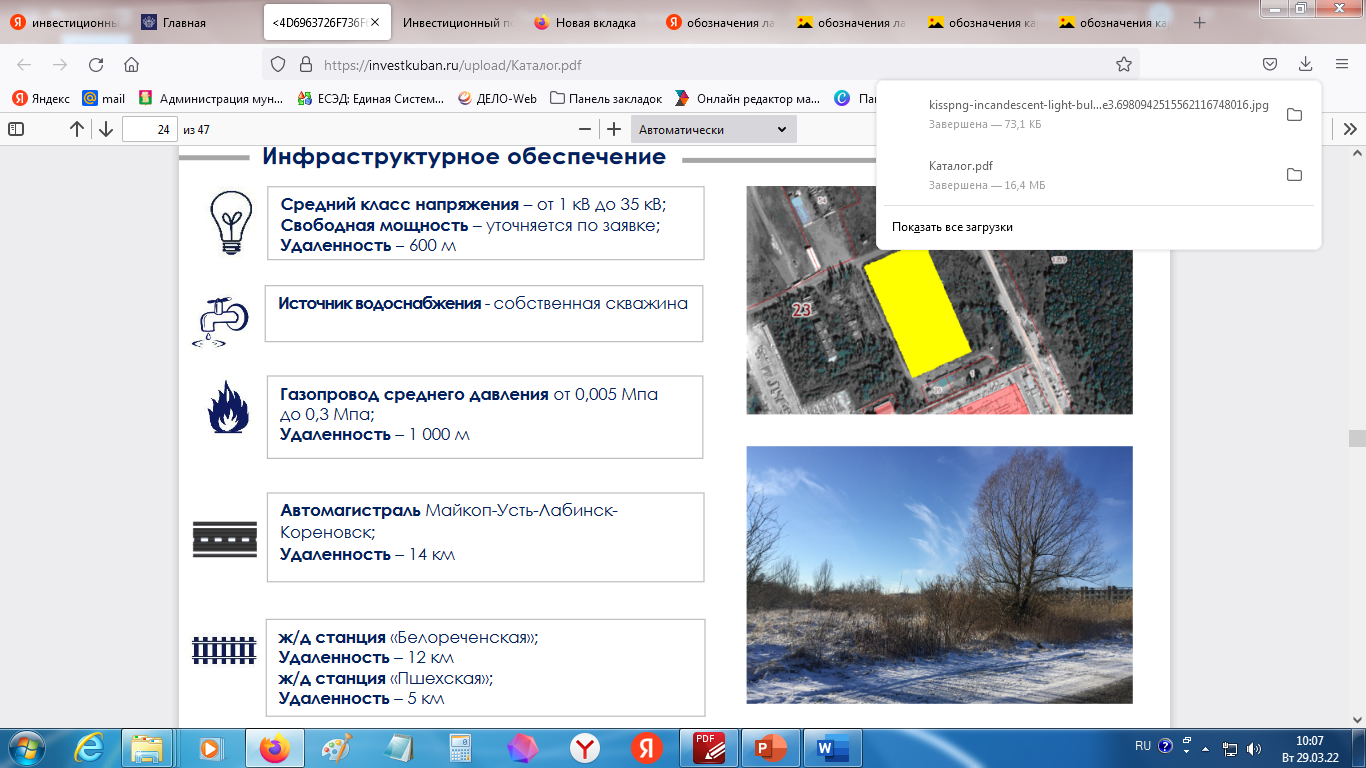 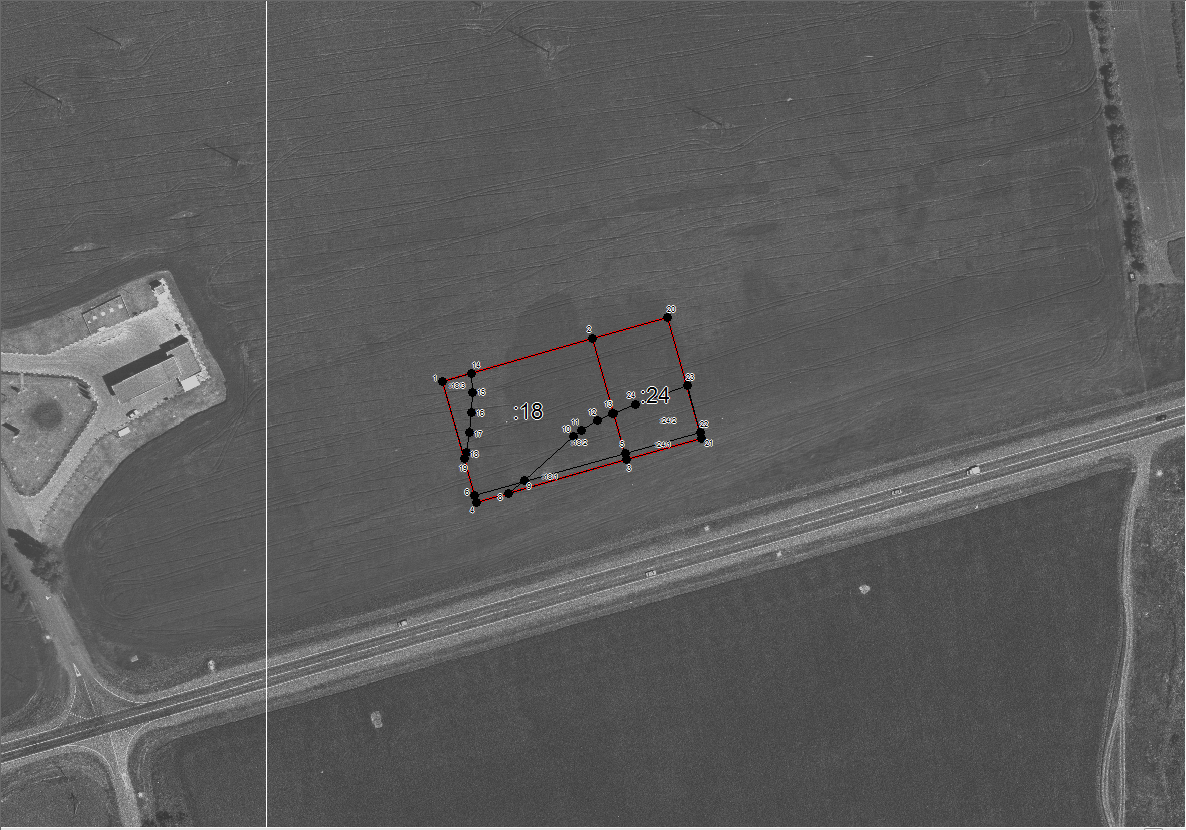 Средний класс напряжения – от 1 кВ до 35 кВ
Свободная мощность (МВт) – уточняется по заявке 
Расстояние – 200 м
Источник водоснабжения – скважина
Мощность – 2300 м3 в сутки;
Удаленность – 360 м
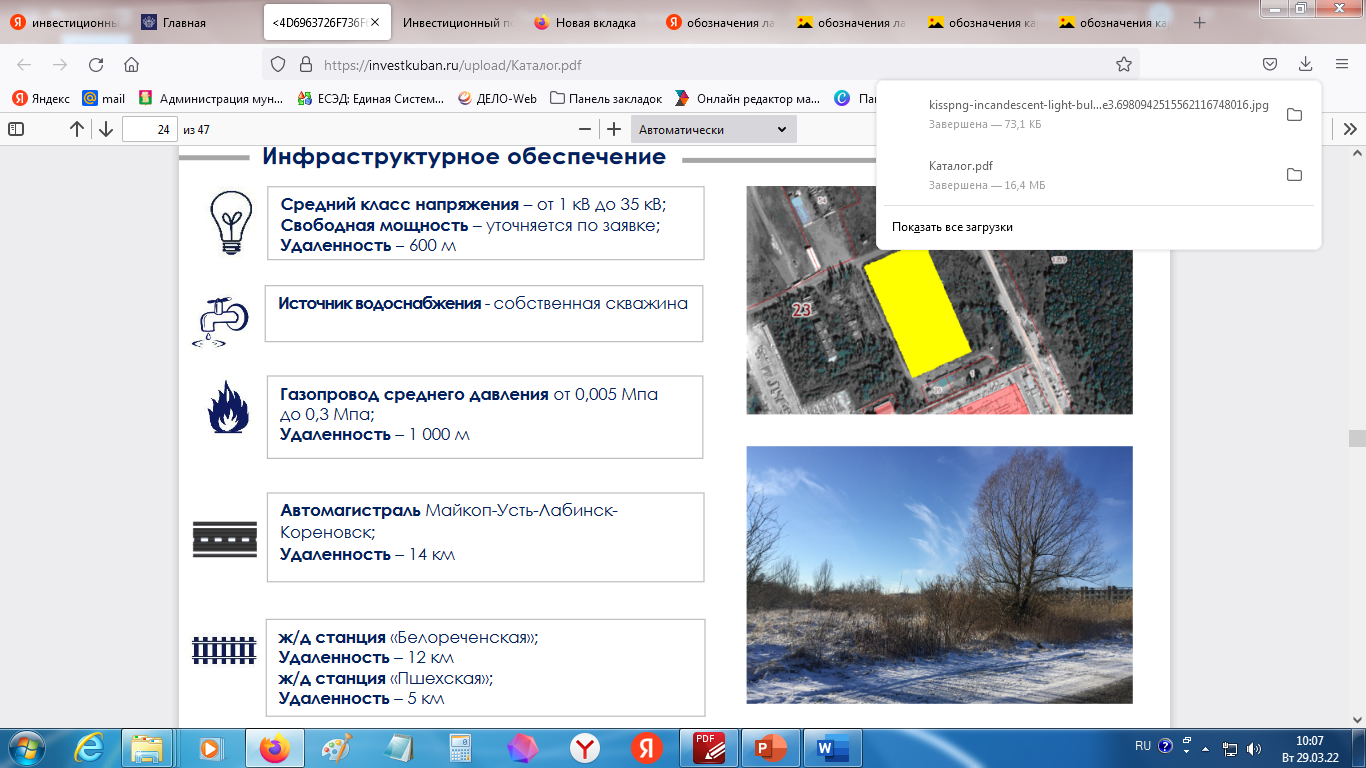 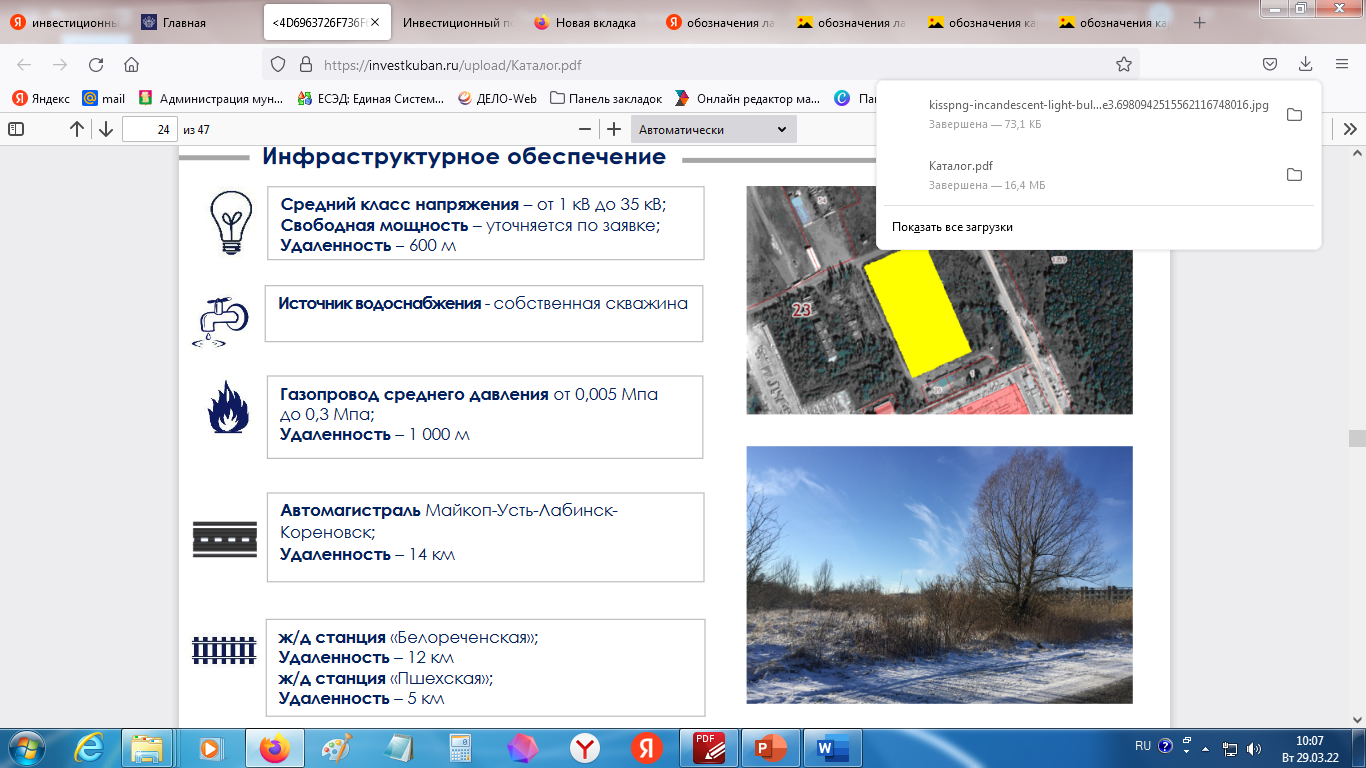 Подводящий газопровод высокого давления–0,4 МПа;
Удаленность – 900 м
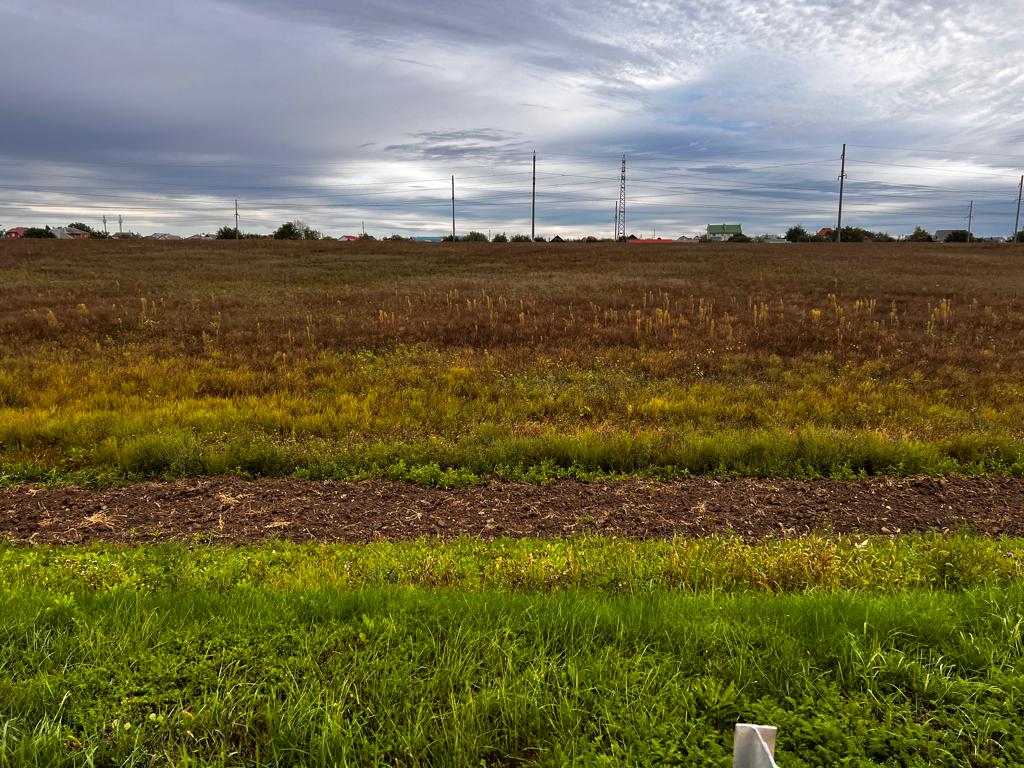 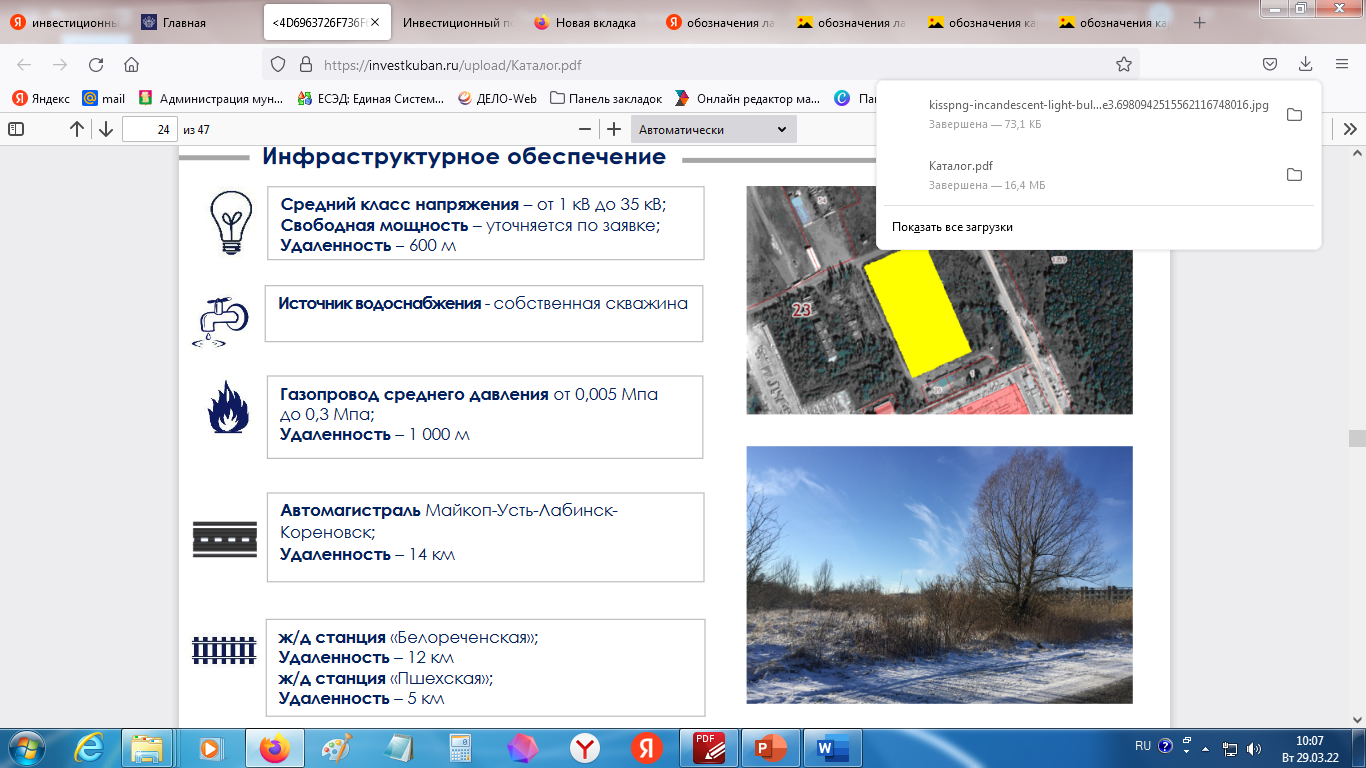 Автомагистраль «Краснодар - Ейск»;
Удаленность – 0,0 км
ж/д станция «Брюховецкая»;
Удаленность – 	5,6 км
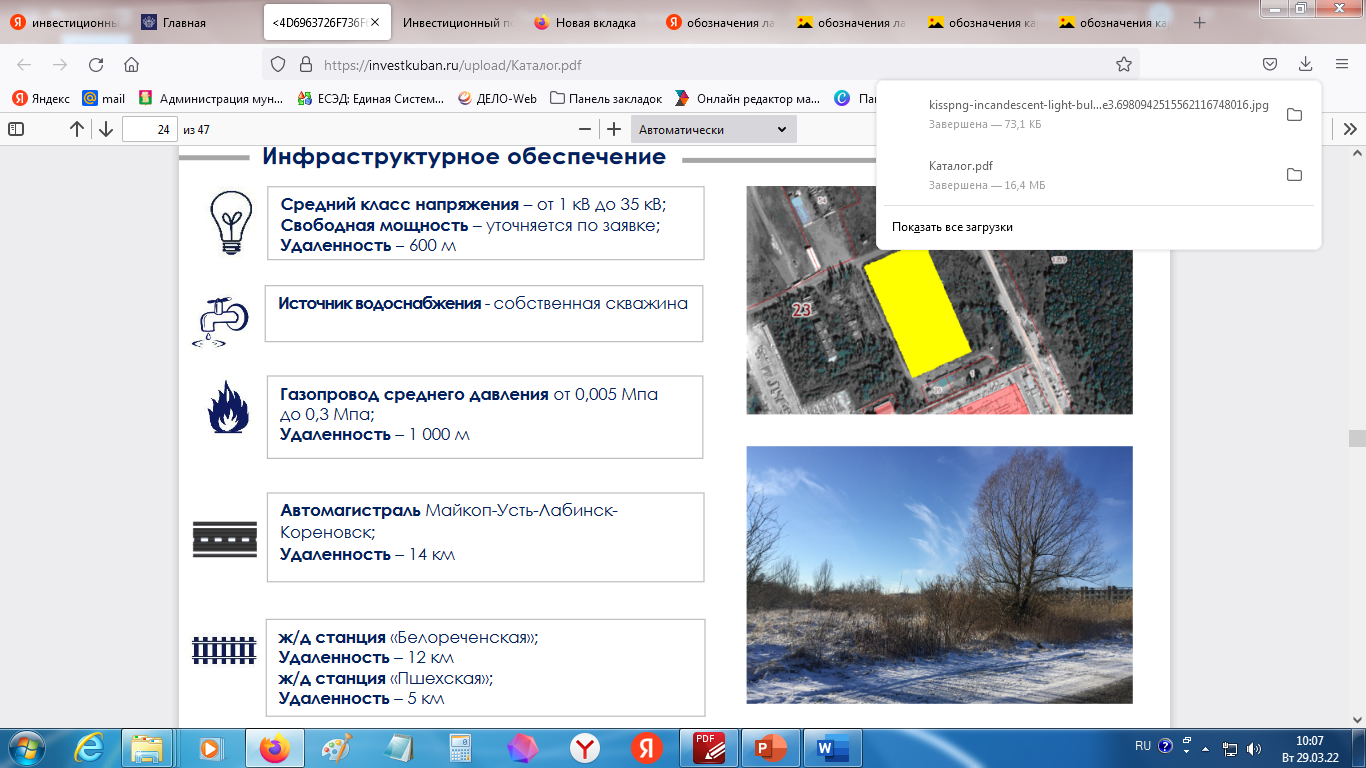